ГБПОУ «Нижегородский Губернский колледж»
I корпус
II корпус
III корпус
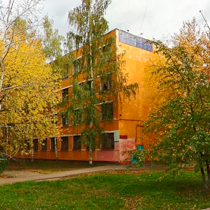 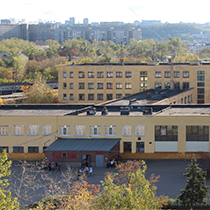 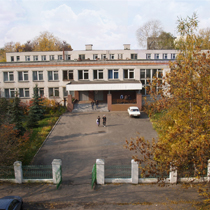 ул. Московское шоссе,   д.1
ул. Московское шоссе,   д.52а
ул. Витебская,   41
Около 3 000 студентов
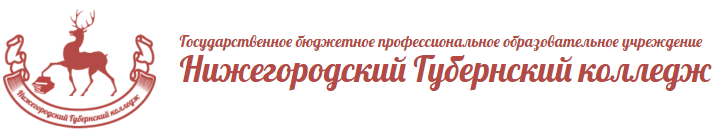 План мероприятия
1100 - 1200   Выступление администрации колледжа
1200 - 1230   Беседа «Вопрос-ответ»
1230 - 1300   Беседа с зав. отделениями
1300 - 1400  Профессиональные пробы
Информация по среднему баллу 2018, 2017, 2016
Организация приема 2019 года
Знакомство с I корпусом
Знакомство со II корпусом
Вопрос-ответ
Актовый зал
Прием 2018
Внебюджет
Бюджет
450
425
Количество заявлений – 3 437
1 049 оригиналов
21 студент с ОВЗ:
11    бюджет
10    внебюджет
Информационные системы и программирование 9 классов
Экономика и бухгалтерский учет (по отраслям) 9 классов
Операционная деятельность в логистике 9 классов
Коммерция (по отраслям) 
9 классов
Товароведение и качество потребительских товаров 9 классов
Банковское дело
11 классов
Право и организация социального обеспечения 9 классов
Преподавание в начальных классах 9 классов
Дошкольное образование
9 классов
Музыкальное образование
9 классов
Документационное обеспечение управления и архивоведение 9 классов
Очная форма, внебюджет
Заочная форма
Прием 2019
III корпус
с 17 июня по 15 августа 2019
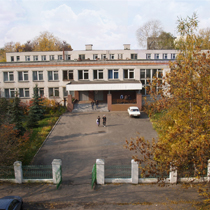 Время работы

Пн. – Пт. с 900 до 1600
Суббота   с 900 до 1300
ул. Витебская,   41
тел. 8(831)218-22-12 (доб. 310, 311)
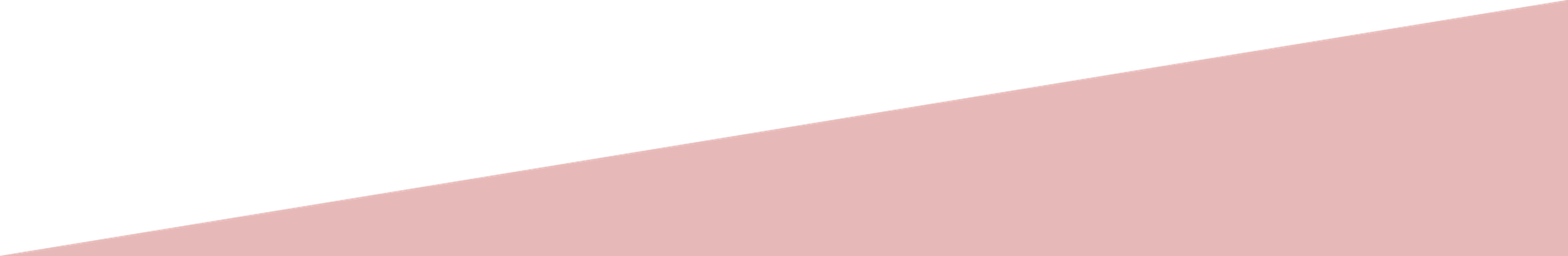 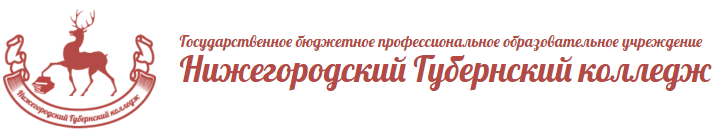 Основной документ
Порядок приема на обучение по  образовательным программам среднего профессионального образования, утвержденному приказом Министерства образования и науки РФ от 23.01.2014 г № 36, вступившему в силу 30 марта 2014 г.

Приказ Министерства образования и науки Российской Федерации от 11 декабря 2015 года № 1456 “О внесении изменений в Порядок приема на обучение по образовательным программам среднего профессионального образования, утвержденный приказом министерства образования и науки Российской Федерации от 23 января 2014 года № 36”, 
Приказ Министерства образования и науки РФ от 26 ноября 2018г. №243 «О внесении изменений в Порядок приема на обучение по образовательным программам среднего профессионального образования, утвержденный приказом Министерства образования и науки Российской Федерации от 23 января 2014 № 36».
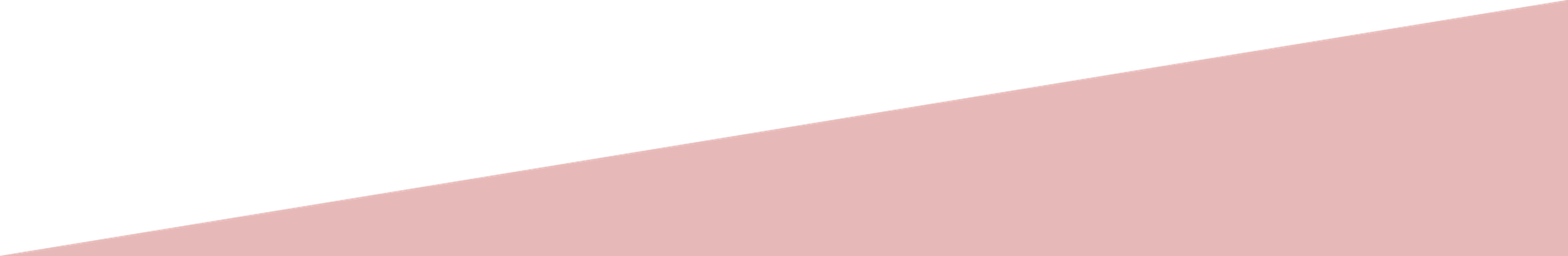 Особенности приема 2019
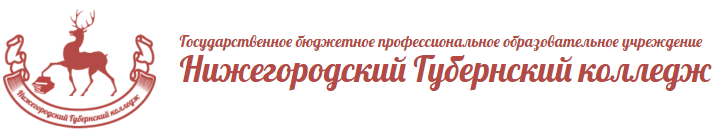 Приказ Министерства образования и науки РФ от 26 ноября 2018г. №243 «О внесении изменений в Порядок приема на обучение по образовательным программам среднего профессионального образования, утвержденный приказом Министерства образования и науки Российской Федерации от 23 января 2014 № 36».
21.4. Поступающие помимо документов, указанных в пунктах 21.1 – 21.3, вправе предоставить оригинал или ксерокопию документов, подтверждающие результаты индивидуальных достижений, а также копию договора о целевом обучении, заверенную заказчиком целевого обучения, или незаверенную копию указанного договора с предъявлением его оригинала.
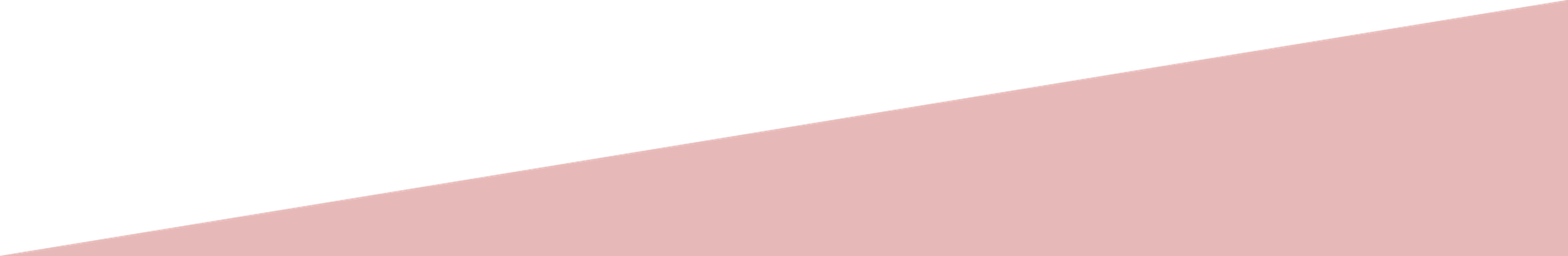 Целевое обучение
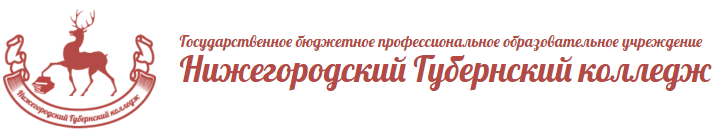 Целевой прием и Целевое обучение есть разница?
ЕСТЬ!
Целевого приема НЕТ
Целевое обучение ВОЗМОЖНО
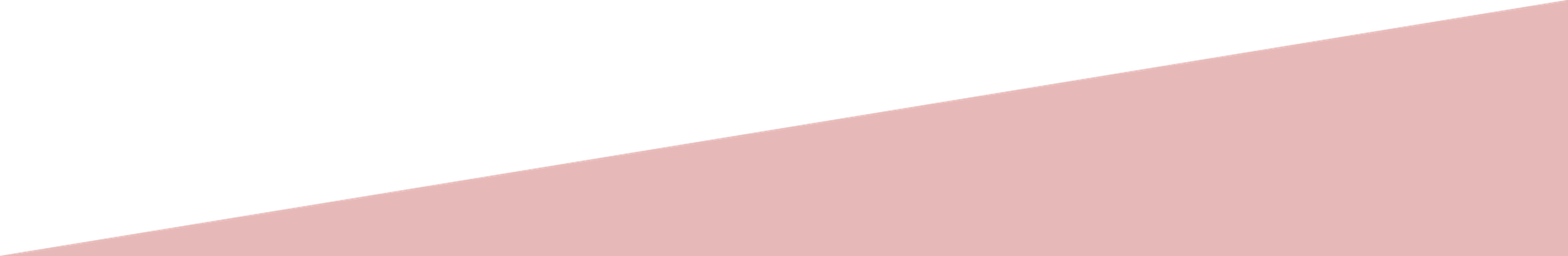 Особенности приема 2019
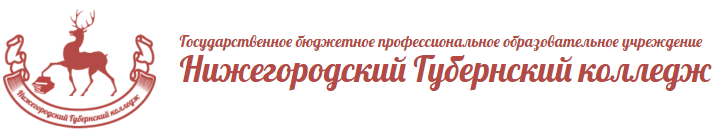 43. ….
В случае если численность поступающих, включая поступающих, успешно прошедших вступительные испытания превышает количество мест, финансовое обеспечение которых осуществляется за счет бюджетных ассигнований бюджета Нижегородской области, колледж осуществляет прием на обучение по образовательным программам среднего профессионального образования на основе результатов освоения поступающими образовательной программы основного общего или среднего общего образования, указанных в представленных поступающими документа об образовании и (или) документах об образовании и о квалификации, результатов индивидуальных достижений, сведения о которых поступающий вправе представить при приеме, а также наличия договора о целевом обучении с организациями, указанными в части 1 статьи 71 Федерального закона .
Результаты индивидуальных достижений и (или) наличие договора о целевом обучении учитываются при равенстве результатов освоения поступающими образовательной программы основного общего или среднего общего образования, указанных в представленных поступающими документах об образовании и (или) документах об образовании и о квалификации.
При наличии результатов индивидуальных достижений и договора о целевом обучении учитывается в первую очередь договор о целевом обучении.
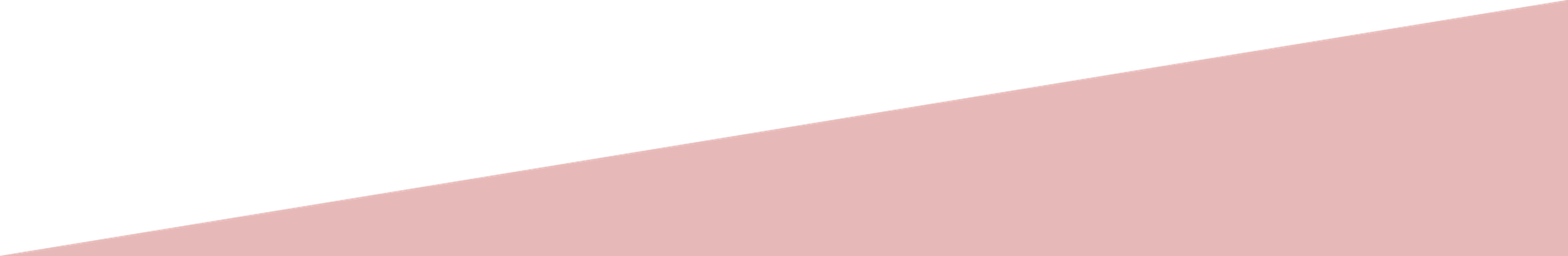 Особенности приема 2019
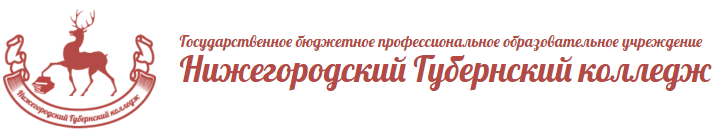 43.1. При приеме на обучение по образовательным программам образовательной организацией учитываются следующие результаты индивидуальных достижений:
1) наличие статуса победителя и призера в олимпиадах и иных интеллектуальных и (или) творческих конкурсах, мероприятиях, направленных на развитие интеллектуальных и творческих способностей, способностей к занятиям физической культурой и спортом, интереса к научной (научно-исследовательской), инженерно-технической, изобретательской, творческой, физкультурно-спортивной деятельности, а также на пропаганду научных знаний, творческих и спортивных достижений в соответствии с постановлением Правительства Российской Федерации от 17 ноября 2015 г. N 1239 "Об утверждении Правил выявления детей, проявивших выдающиеся способности, сопровождения и мониторинга их дальнейшего развития" (Собрание законодательства Российской Федерации, 2015, N 47, ст. 6602; 2016, N 20, ст. 2837; 2017, N 28, ст. 4134; N 50, ст. 7633; 2018, N 46, ст. 7061);
2) наличие у поступающего статуса победителя и призера чемпионата по профессиональному мастерству среди инвалидов и лиц с ограниченными возможностями здоровья "Абилимпикс";
3) наличие у поступающего статуса победителя и призера чемпионата профессионального мастерства, проводимого союзом "Агентство развития профессиональных сообществ и рабочих кадров "Молодые профессионалы (Ворлдскиллс Россия)" либо международной организацией "WorldSkills International".
Подача документов
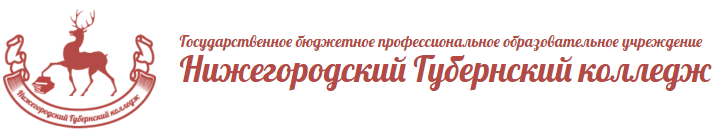 Заявления на 3 специальности, 
но один пакет документов
При себе иметь:
Документ об образовании (квалификации) + копия
Паспорт + копия
4 фото 3×4
Для юношей 2002 года рождения и старше – 
копия приписного удостоверения (военный билет)
5. Мед. справка формы 086У (мед. книжка)
Срок предоставление оригинала 
Документа об образовании (квалификации) – 
15 августа 2019 года
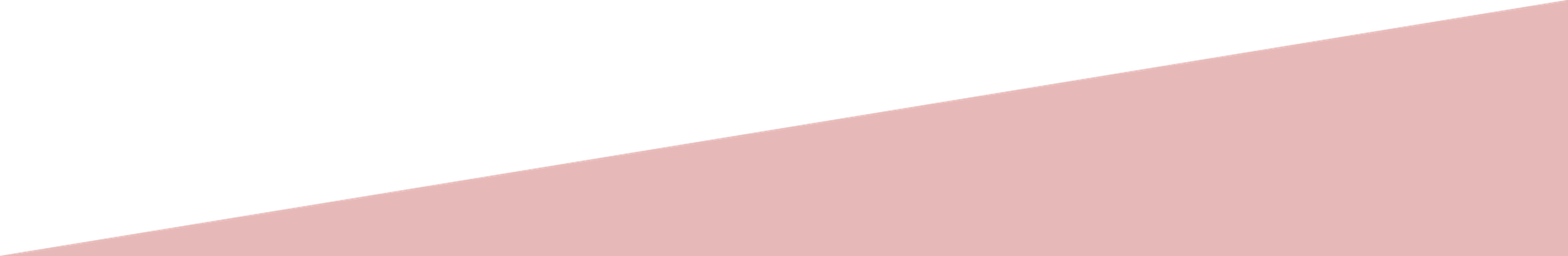 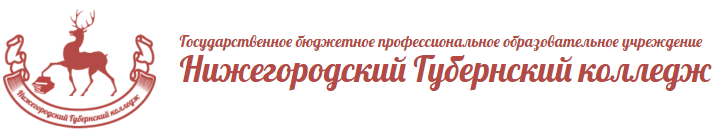 Зачисление
Конкурс аттестатов
При одинаковых значениях среднего балла (с точностью до третьего знака после запятой) считается 
сумма баллов:
по русскому языку, литературе, математике и истории
44.02.01 Дошкольное образование, 44.02.04  Специальное дошкольное образование
44.02.02 Преподавание в начальных классах, 
46.02.01 Документационное обеспечение управления и архивоведение, 
40.02.01 Право и организация социального обеспечения, 
53.02.01 Музыкальное образование 
по русскому языку, математике, информатике и физике 
09.02.07 Информационные системы и программирование
38.02.01 Экономика и бухгалтерский учет (по отраслям), 
38.02.03 Операционная деятельность в логистике 
по русскому языку, математике, химии 
38.02.04 Коммерция (по отраслям), 
38.02.05 Товароведение и экспертиза качества потребительских товаров 
по русскому языку, математике, информатике 38.02.07 Банковское дело
Контрольный цифры приема 2019
Контрольный цифры приема 2019
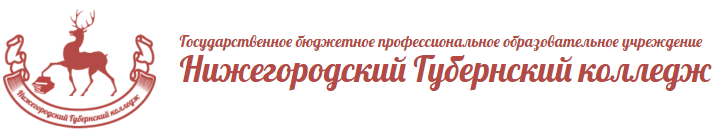 План приема 2019 ПЛАТНО
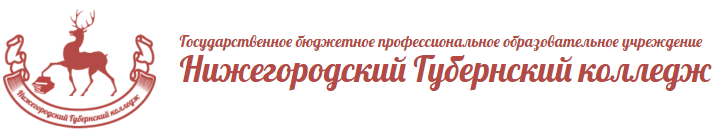 План приема 2019 ПЛАТНО
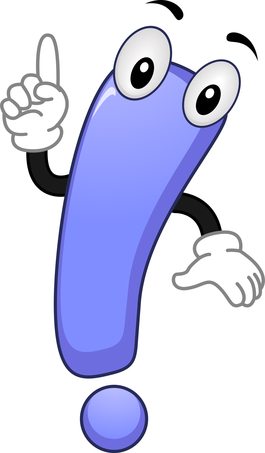 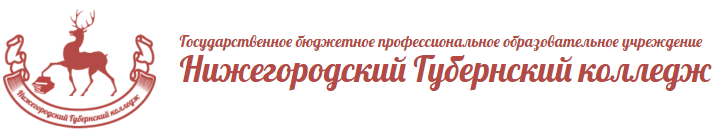 План приема 2018 платно
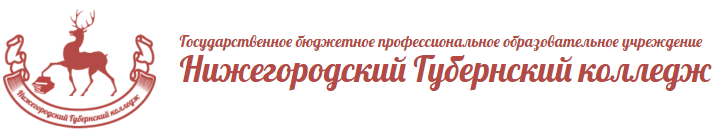 ГБПОУ 
«Нижегородский Губернский колледж»
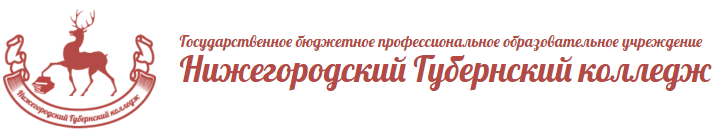 Беседа «Вопрос-Ответ»
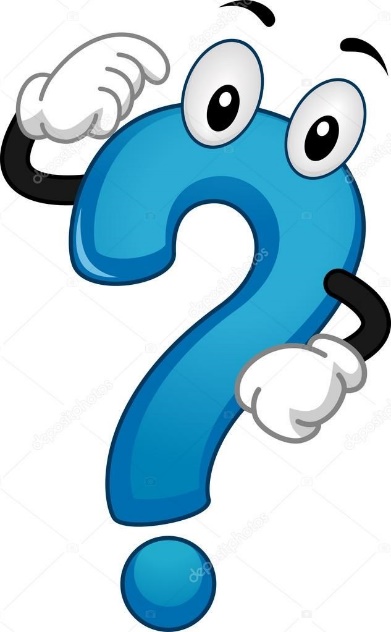 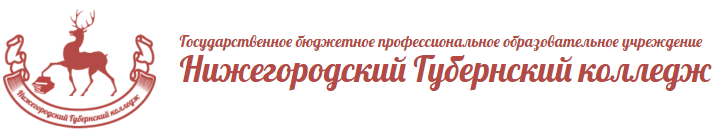 Беседа «Вопрос-Ответ»
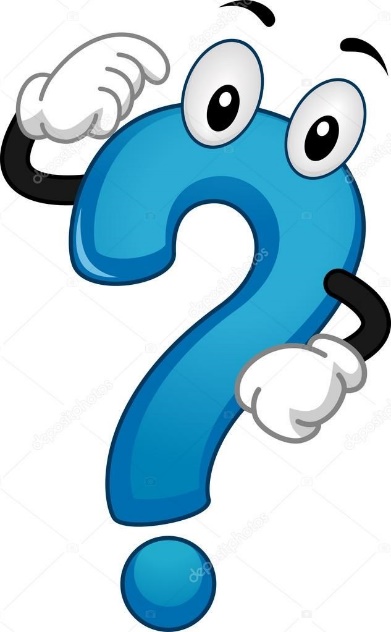 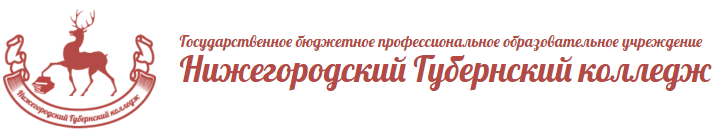 Беседа «Вопрос-Ответ»
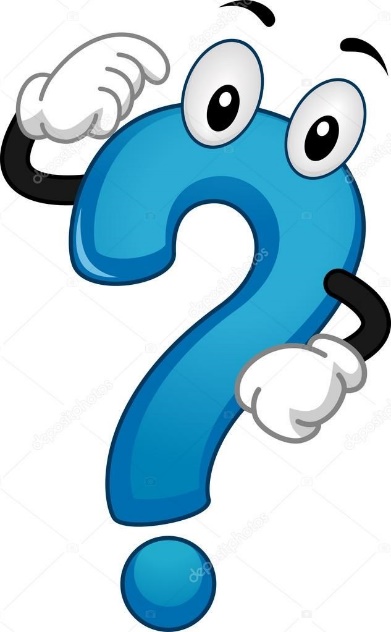 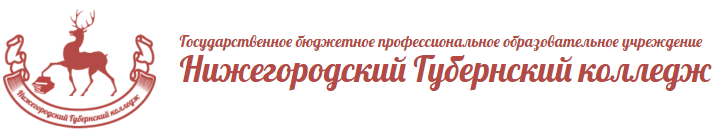 Беседа «Вопрос-Ответ»
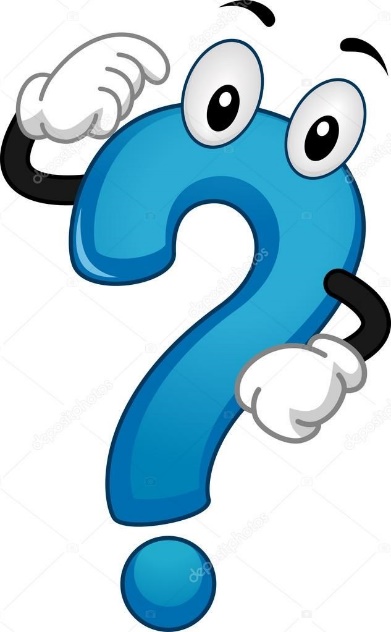 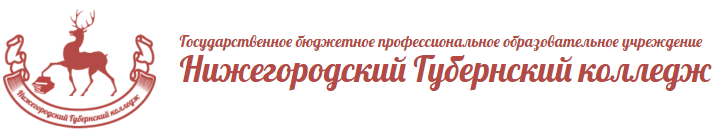 Беседа «Вопрос-Ответ»
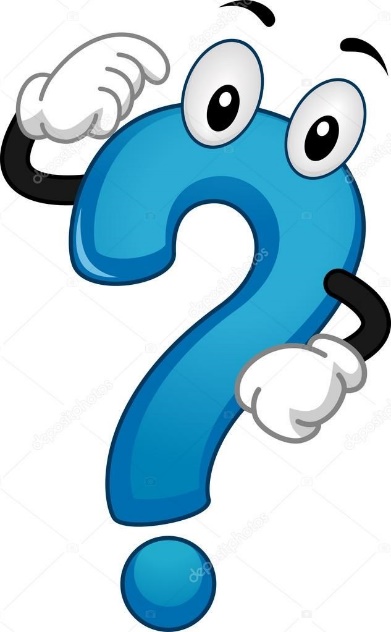 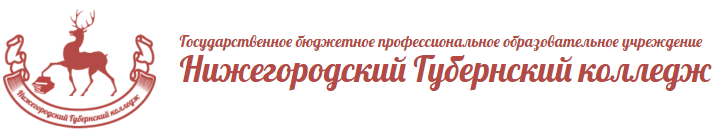 Беседа «Вопрос-Ответ»
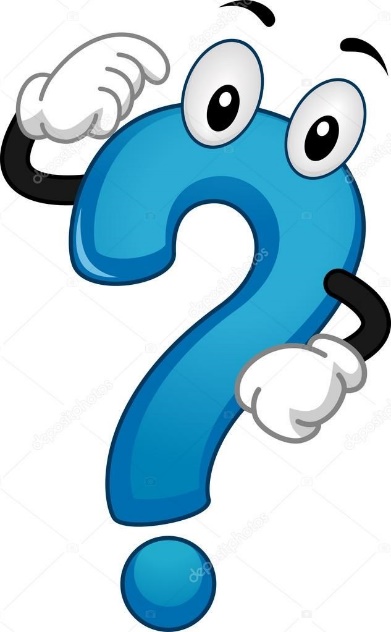